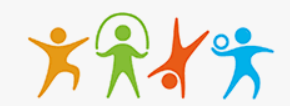 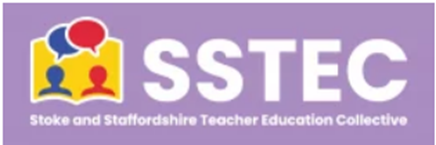 Where was the Physical Education (PE) in today’s lesson?
In Physical Education (PE) several types of knowledge are discussed.

Substantive knowledge falls into three areas, (1) motor competence, (2) rules, strategies and tactics and (3) healthy participation. 

In each of these areas, there is a discernment between procedural (know how) knowledge and declarative knowledge (know what). 

When pupils complete an activity they are using both their procedural and declarative knowledge in combination so that they know how to do something well. Know how to knowledge combines procedural and declarative knowledge. 

It is this combination that enables us to evaluate how well a pupil achieves something, not just that they know something theoretically (know what knowledge) or practical (know how knowledge). Often in PE it is important to teach both know how, know what and know how to knowledge. It is the know how to knowledge that develops understanding. As teachers we need to be clear of the difference, so that we don’t just teach skills, or know that knowledge, but think about how both in combination enrich pupil’s understanding, achievement and progression.

In addition in PE, there is reference to something called domain knowledge. Domain knowledge relates to the particular and specific knowledge associated with different sports or sporting contexts,  .
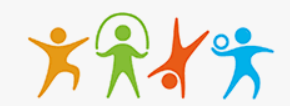 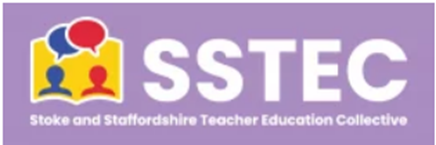 Where was the Physical Education in today’s lesson?
Substantive knowledge
Motor Competence: 

• Pupils have relative fluency in specialised motor movements that become increasingly complex within domain-specific contexts 

• Pupils develop their declarative knowledge and procedural knowledge and have opportunities to ‘perform’ both forms of knowledge
Rules Strategies and Tactics: 

Pupils can name and demonstrate increasingly complex tactical knowledge, context-specific rules and know how to be successful across a range of activities and sports, including where knowledge is flexible across domains
Healthy Participation: 

Pupils know and can show how to safely prepare for and participate in physical activity and sport 

Pupils know and can show the different short- and long-term impacts of sport and physical activity and factors affecting participation.
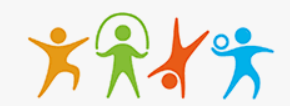 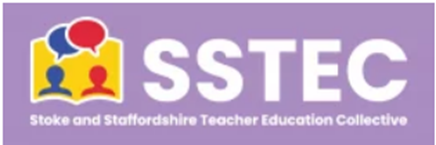 Where was the Physical Education (PE) in today’s lesson?
How  have you demonstrated that you know that PE includes clearly defined knowledge that can usefully be categorised into declarative and procedural knowledge?

Can you show me how you have linked these forms of knowledge to enable pupil progress?

 How have you demonstrated that you know that PE is not synonymous with physical activity or sport?

How have you sequenced the learning to make sure that pupils’ movement is not only efficient and effective but intelligent and context-related?

How do you make sure that pupils have knowledge of rules, strategies and tactics in order to direct and guide successful movement?

Which learning domain/domains in regard to PE did you focus on in your lesson and why?

Why might you incorporate conceptual learning in your PE lessons as opposed to sport technique learning?